Формирование грамматического строя речи
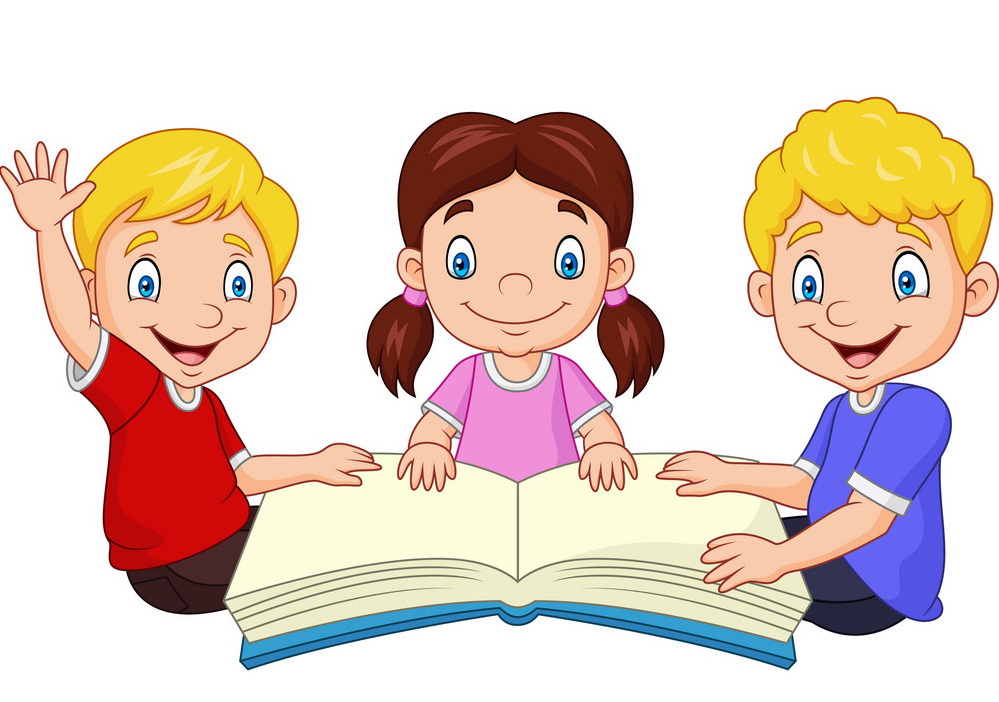 воспитатель 23 группы: Зыкина Л.А.
«Грамматика  - это логика языка. Она делает речь организованной и понятной для окружающих»
  К.Д. Ушинский

ГРАММАТИЧЕСКАЯ система - это система взаимодействия слов между собой в словосочетаниях и предложениях
Грамматический строй речи включает в себя:
синтаксис - составление предложений, сочетание слов в предложении
морфология  
т.е. грамматические свойства слова – изменение по родам, падежам, числам
словообразование
 создание нового слова на базе имеющегося с помощью специальных средств – суффиксы, приставки и т.п.
Грамматические ошибки дошкольников
определяются различными факторами:

трудностями овладения грамматическим строем языка (морфологией,  синтаксисом, словообразованием) и уровнем его усвоения;
запасом знаний об окружающем мире и объемом словаря, а также  состоянием речевого аппарата и уровнем развития фонематического   восприятия речи;
неблагоприятным влиянием окружающей речевой среды (прежде всего  неправильной речью родителей и воспитателей);
педагогической запущенностью, недостаточным вниманием к детской     речи;
общими психофизиологическими    закономерностями развития ребенка
(развитием внимания, памяти, мышления,      состоянием нервных процессов)
Этапы формирования грамматического строя речи у детей дошкольного возраста
1этап
Формирование понимания смысла сказанного
2 этап
Развитие умения использовать то или иное грамматическое средство в собственной речи
3 этап
Формирование самостоятельности в образовании формы нового слова по аналогии со знакомым
4 этап
Совершенствование грамматической правильности речи детей; развитие умения определять ошибки речи
Задачи в  младшей группе (3-4 года) учить
  согласовывать слова в роде, числе, падеже;  
 употреблять существительные с предлогами В, НА, ПОД, ЗА;
  употреблять имена существительные в форме ед. и мн. числа, обозначающих животных и их детенышей (кошка – котенок - котята);
  употреблять форму мн. числа существительных в родит. падеже (бабочек, матрешек);
  составлять предложения с однородными членами (Миша посадил в машину зайку, куклу и мишку)
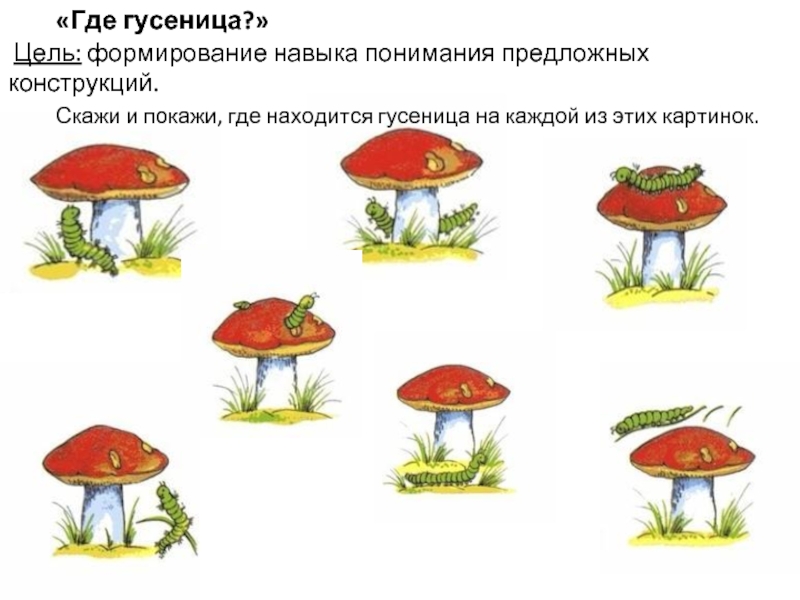 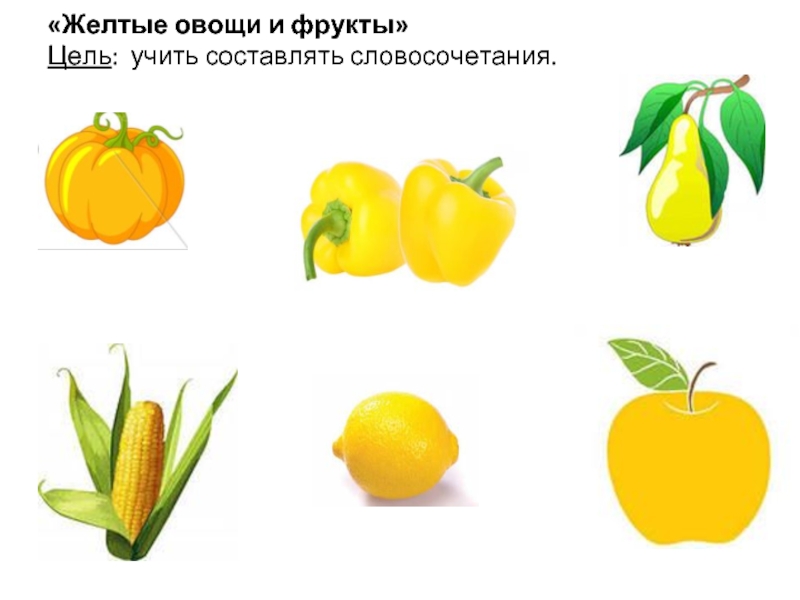 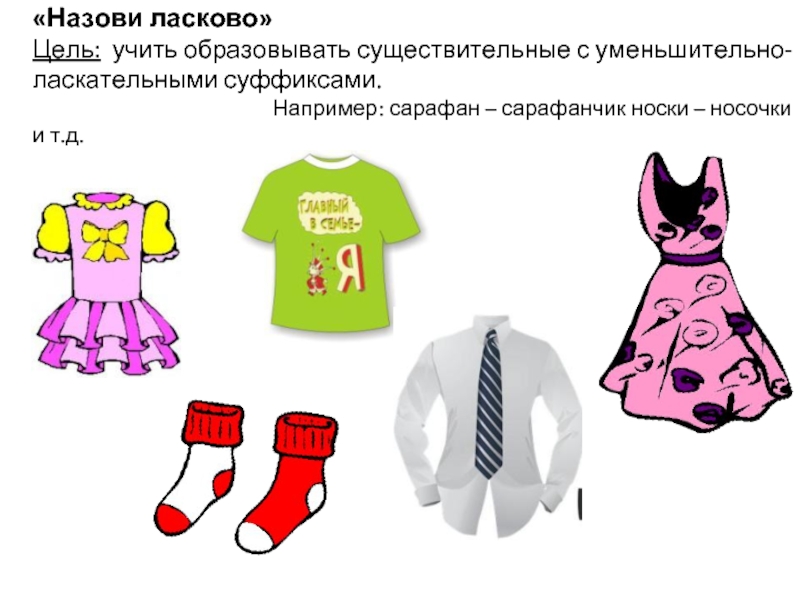 в средней группе (4-5 лет) продолжать  
  учить детей правильно согласовывать слова в предложении; 
  совершенствовать умение правильно использовать предлоги в речи;
  образовывать форму мн. числа сущ., обозначающих детенышей животных; употреблять эти сущ. в именит. и родительном падежах (лисята-лисят, зайчата-зайчат);
  учат употреблять формы повелит. наклонения глаголов (хотеть, бежать, лежать); 
  использовать в речи простейшие виды сложных предложений
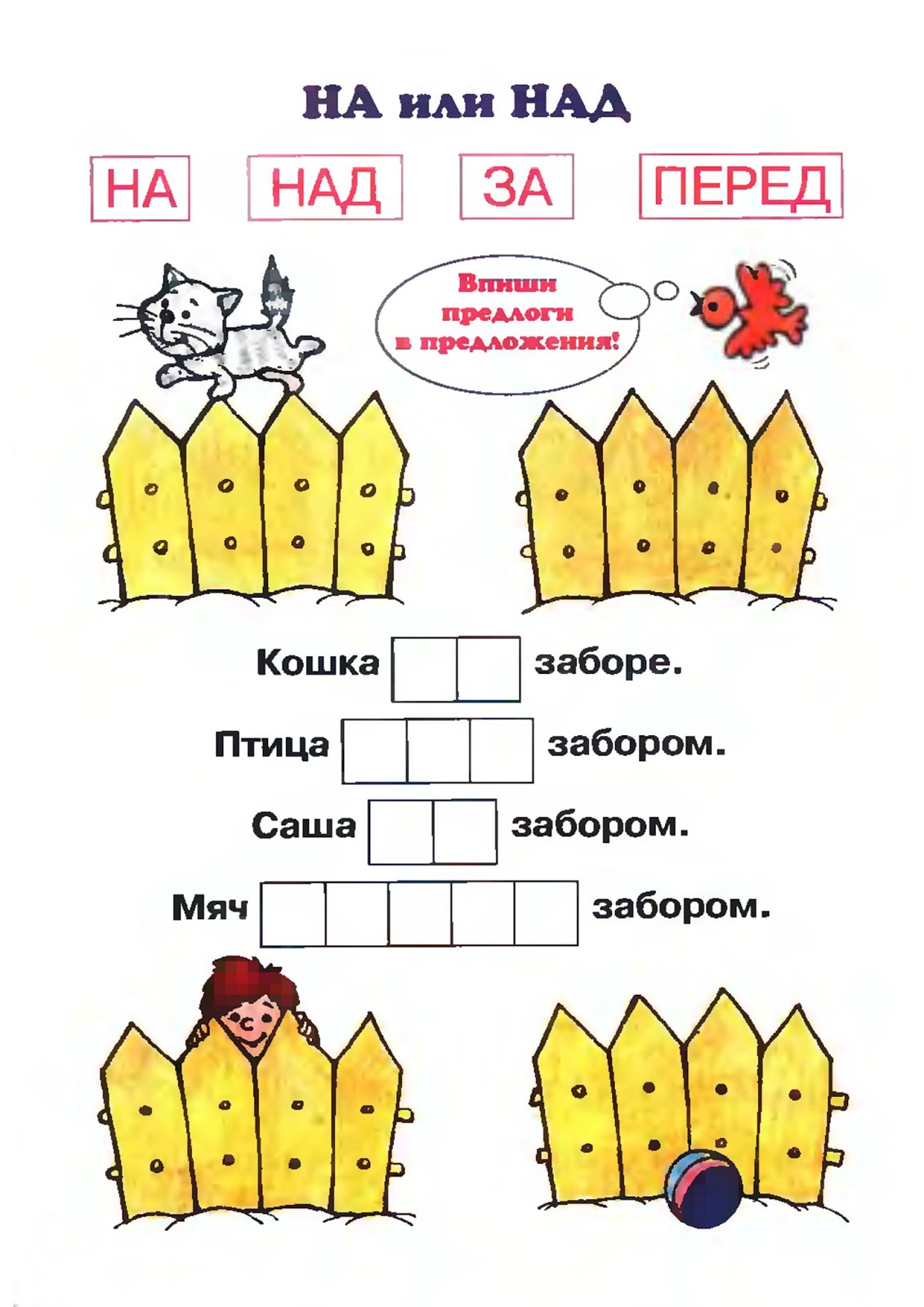 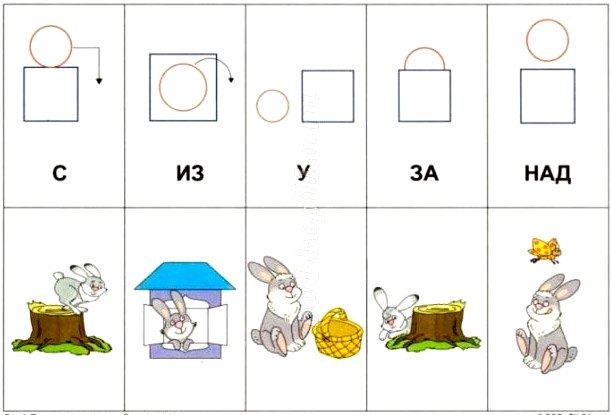 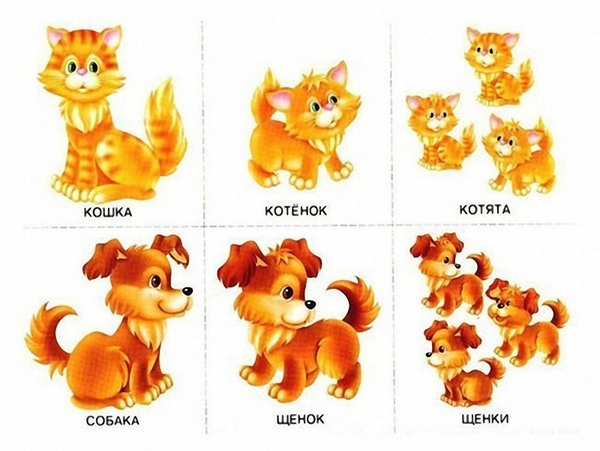 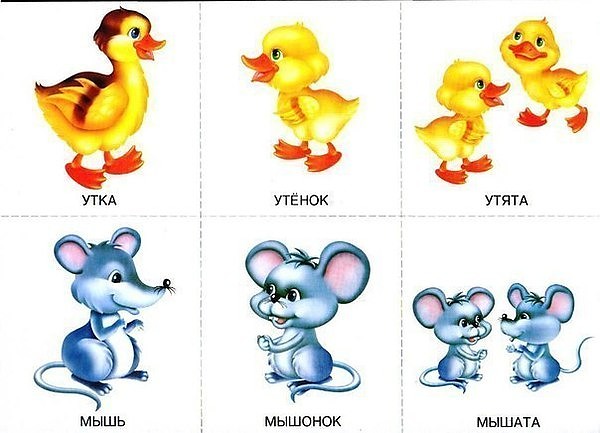 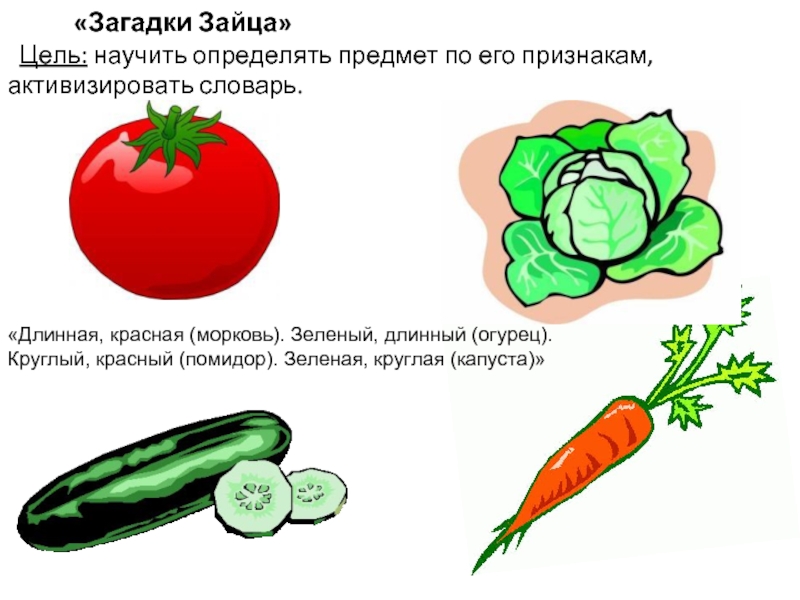 в старшей группе (5-6 лет) продолжать 
  формировать умение пользоваться несклоняемыми сущ. (пальто, кофе, кино); 
  учить образовывать (по образцу) однокоренные слова( кот - котик, котенька); 
  знакомить детей с разными способами словообразования слов с помощью приставок и суффиксов.(город-пригород, сахар- сахарница, учить-учитель); 
  продолжать учить детей составлять простые и сложные предложения (по образцу)
в подготовительной группе (6-7 лет) с детьми 
 закреплять умение согласовывать имена сущ. с числит., сущ. с прилаг., местоим. с сущ. и прилаг.;
  образовывать сравнительную и превосходную степени имен прилагательных (например, от прилагательного «высокий»: ВЫШЕ, БОЛЕЕ ВЫСОКИЙ, ВЫСОЧАЙШИЙ, САМЫЙ ВЫСОКИЙ, ВЫШЕ ВСЕХ); 
 совершенствуются умение детей образовывать однокоренные слова; 
 использовать в речи сложные предложения разных видов
Классификация дидактической игры
НАСТОЛЬНО ПЕЧАТНЫЕ
Лото «Домашние животные», «Фрукты-овощи», «Четвертый лишний», 
«Чей листочек», «Играйка», «Исправь ошибку»
С ПРЕДМЕТАМИ
сравнивать, находить сходство, различия; закреплять свойства, признаки предметов) «Угадай по описанию», Веселый счет», «Наша улица», «Вершки и корешки», «Большущий и маленький
СЛОВЕСНЫЕ
(высказывают свои мысли, суждения, делают выводы, умозаключения), «Найди пару», « Во саду ли, в огороде», «Что сначала, что потом»; «Поле чудес», «Словесные снежки»
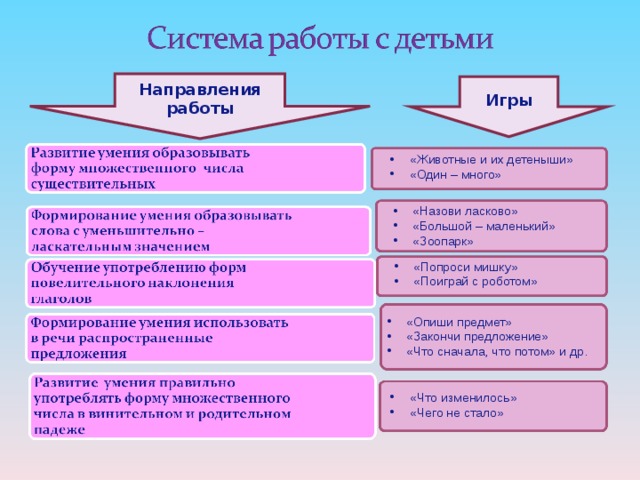 Дидактические игры и упражнения по формированию лексико-грамматического строя речи у детей  дошкольного возраста
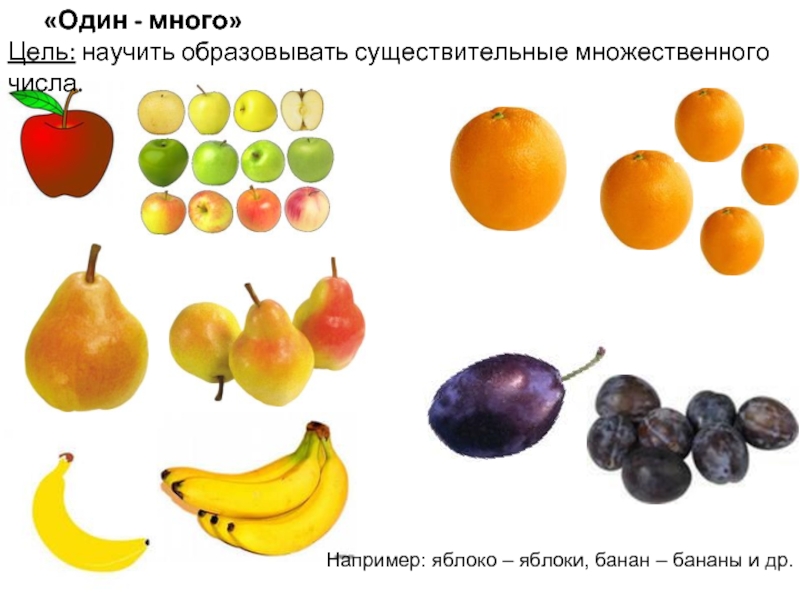 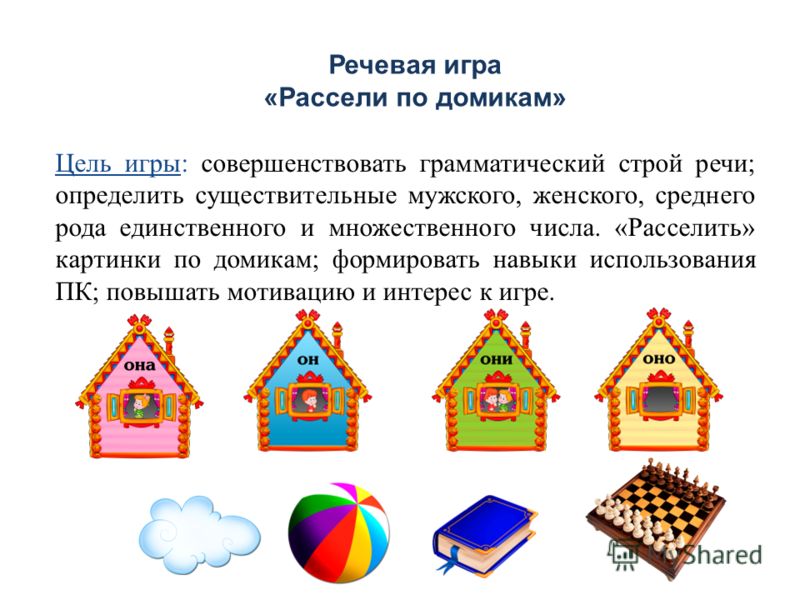 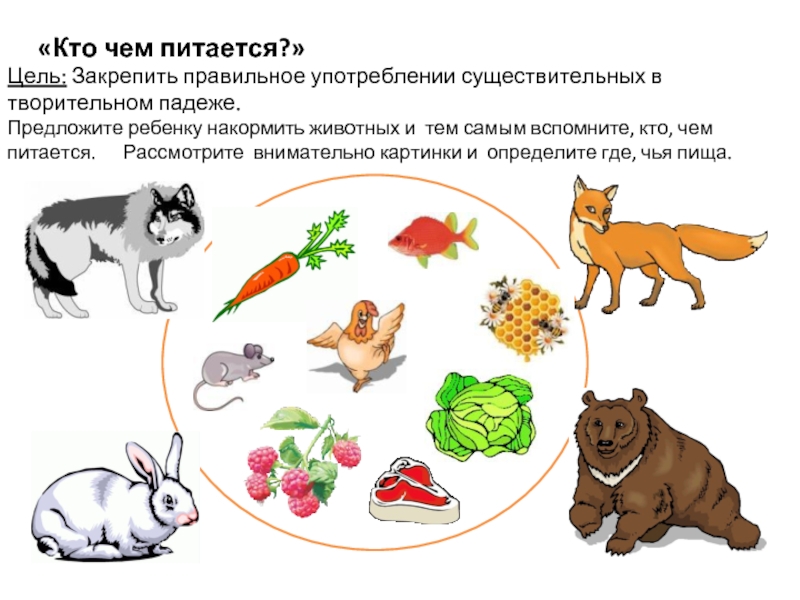 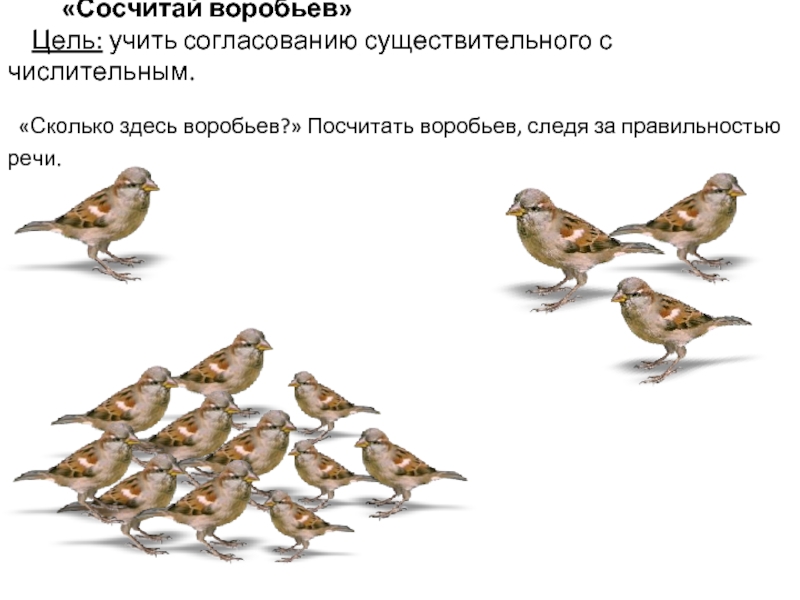 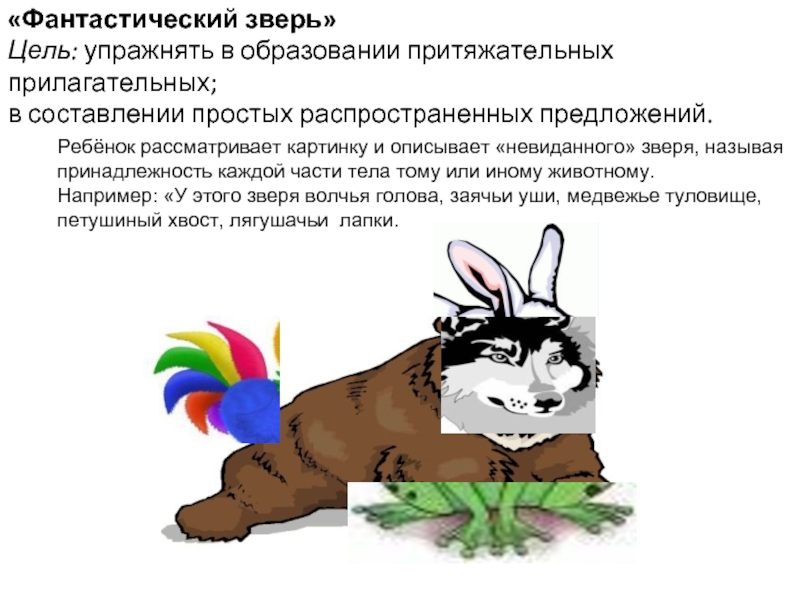 Задачи:
1. Продолжать учить детей согласовывать слова в роде, числе, падеже
2. Употреблять существительные с предлогами: в, на, под, за
3. Учить детей употреблять в речи и различать имена существительные в форме единственного и множественного числа. Форму множественного  числа существительных в родительном падеже
4. Учить согласовывать глаголы во времени с существительными
5. Учить понимать назначение предлогов (в , на, под, за, около)
6. Учить пользоваться разной интонацией
7. Составлять предложения с однородными членами
8. Отвечать полным предложением на вопросы, грамматически
    правильно оформляя свои высказывания
Важно!

Самостоятельное исправление собственных
ошибок – показатель достаточно высокого
уровня овладения грамматической стороной
языка и осознания явлений языка и речи.
Формирование грамматического строя речи
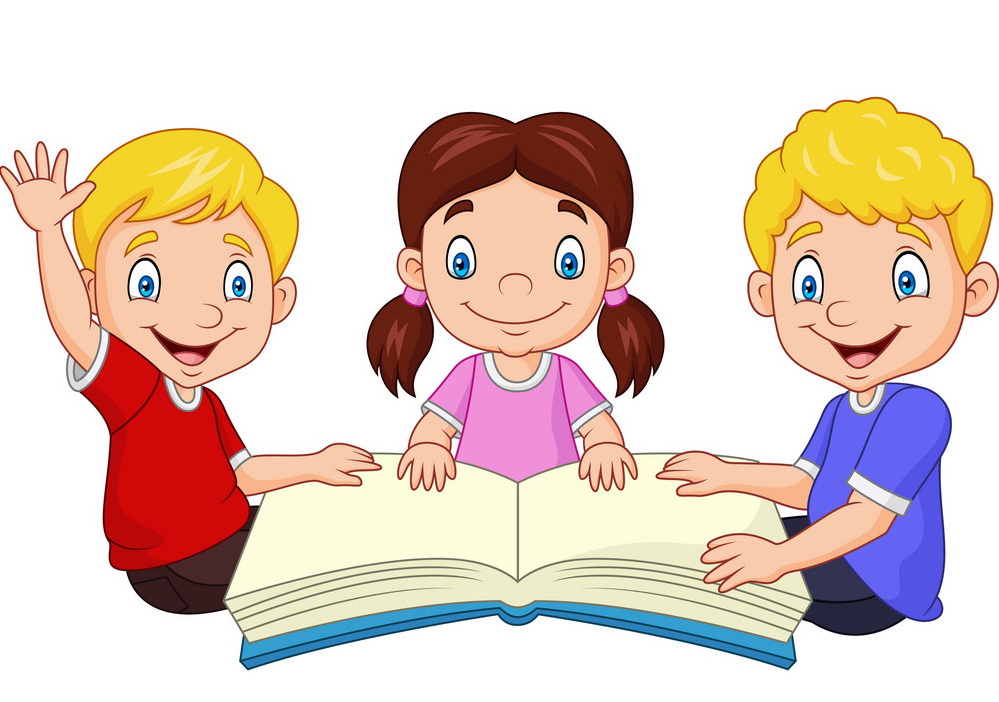 воспитатель 23 группы: Зыкина Л.А.
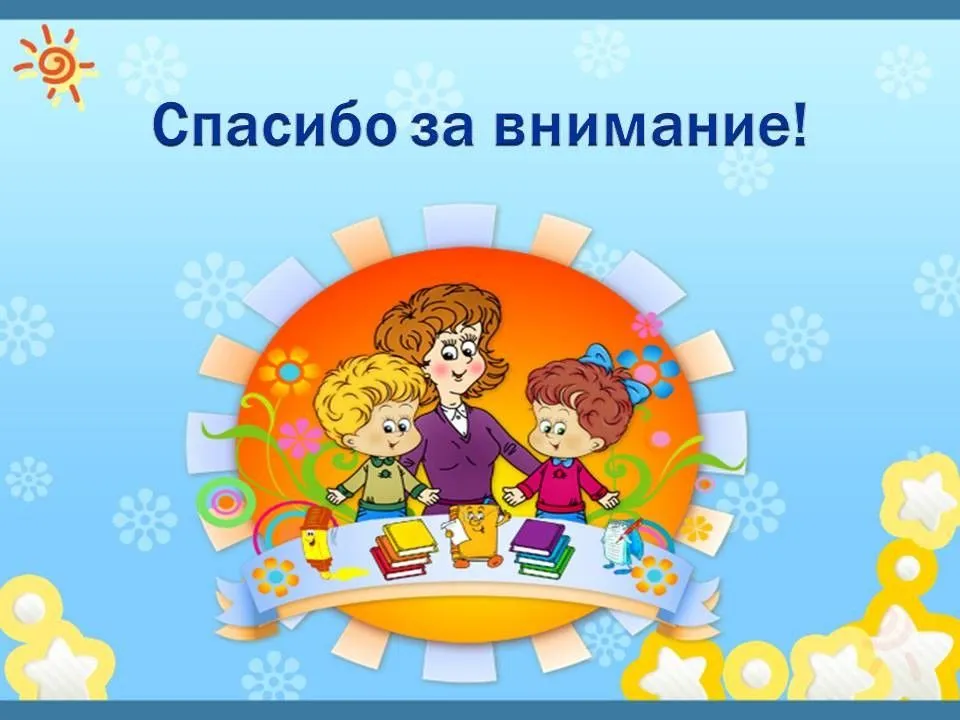